Chemical and Non-Chemical Control of Respiration
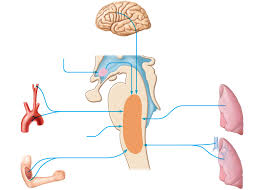 Associate Professor of Chest Diseases
Dr.Samah Mohamed Shehata
Learning objectives
List	the	main	types	of	stimuli	for	chemical

regulation and their relative importance

Describe	the	location	and	role	of	the	central
and peripheral chemo receptors
Understand	the	changes	in  during exercise
the	respiration
Introduction
The	ultimate	goal	of	respiration	is	to	maintain	proper
concentrations	of	O2,	CO2	and	hydrogen	ions	in	the
tissues
Excess CO2 and excess hydrogen ions acts directly on  respiratory center and increases the inspiratory and  expiratory motor signals to respiratory muscles
Oxygen does not have significant direct effect. It acts  through peripheral chemo receptors
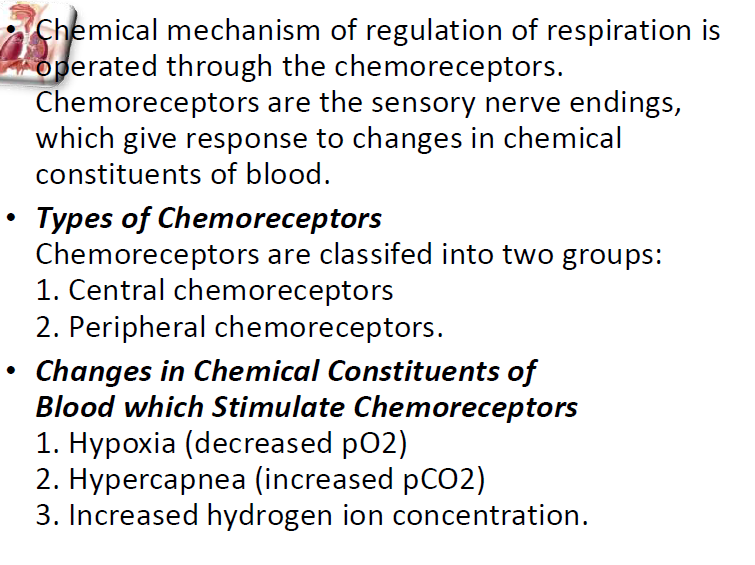 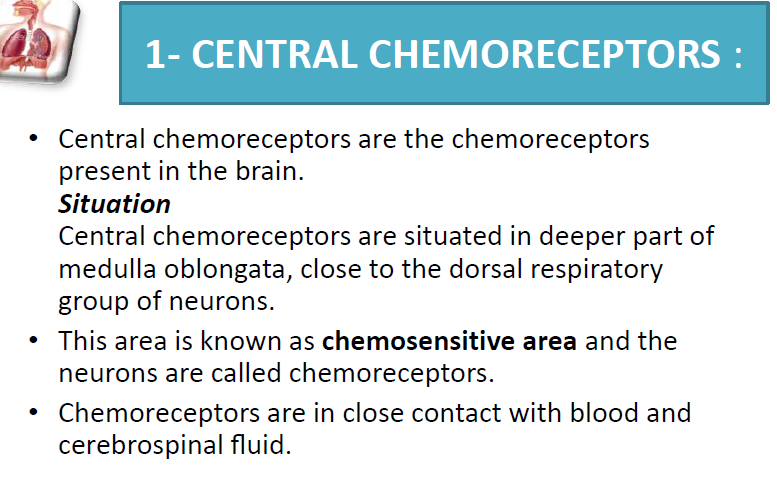 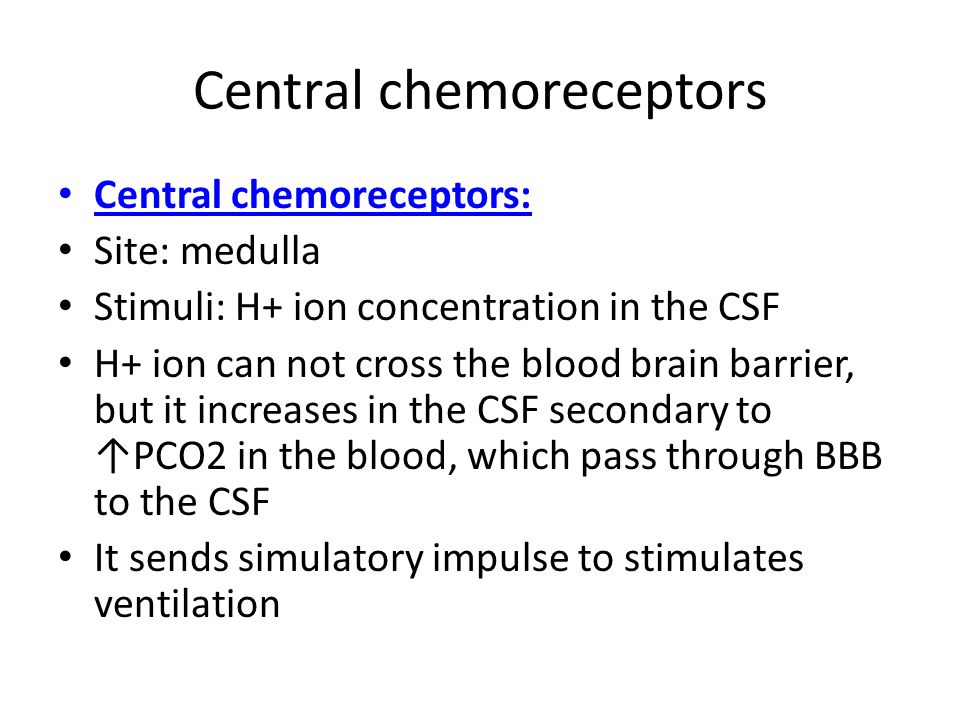 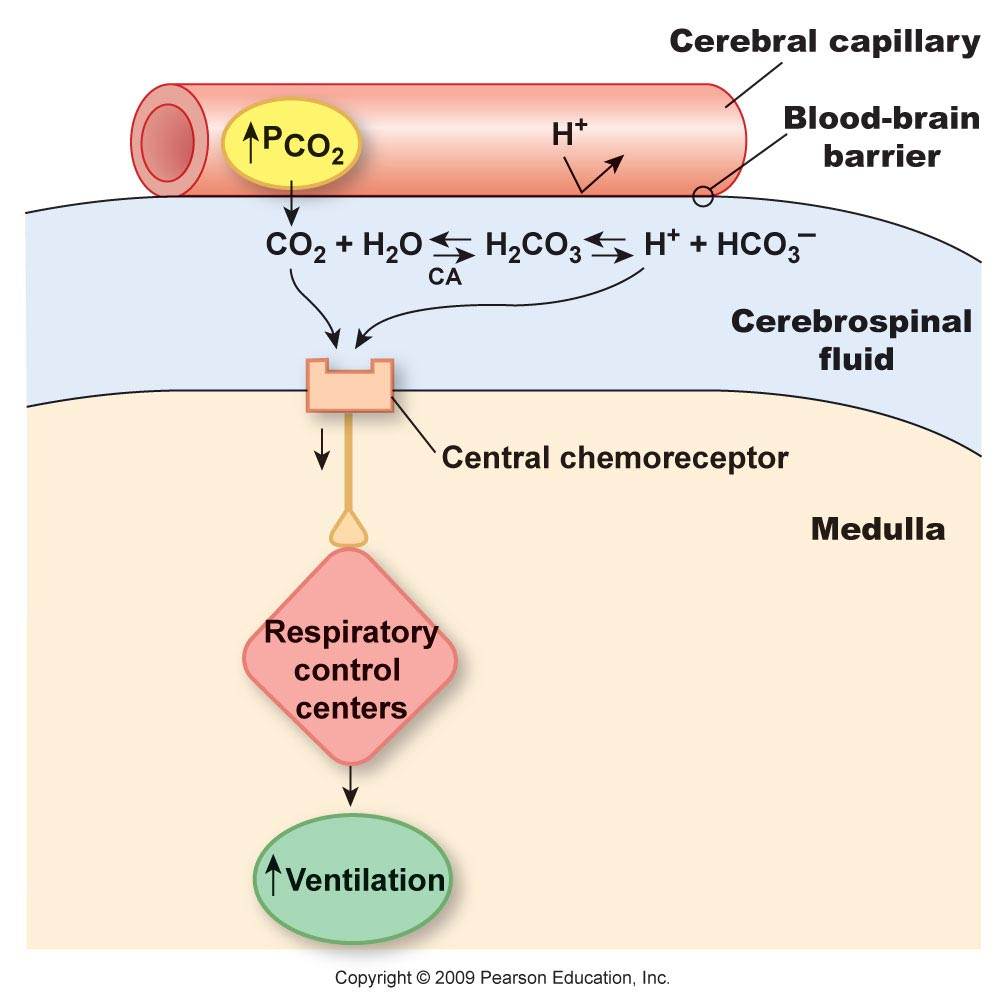 Hydrogen ions - primary stimulus
Hydrogen ions may be the important direct stimulus for

the chemo sensitive neurons
However, hydrogen ions do not easily cross blood  brain barrier
For this reason, changes in arterial H+ ion concentration have  less effect in stimulating the chemo sensitive neurons  when compared to arterial CO2
CO2 stimulates	chemo-sensitive area
CO2 easily cross Blood brain barrier
When PCO2 increases in interstitial fluid of medulla  and CSF, the CO2 reacts with water of the tissues and  forms carbonic acid

Carbonic acid dissociates and releases hydrogen ions
Hydrogen ions stimulates the chemo sensitive area  and thus respiration
CO2 - Mechanism
Increase in the concentration of hydrogen ions

Activates chemo sensitive area

it activates DRG, PC

DRG stimulates VRG

Both DRG and VRG sends signals to inspiratory muscles

Increase in the frequency of respiratory signals (A.P)

More frequent contractions of inspiratory muscles

Increase in the ventilation (rate and depth)
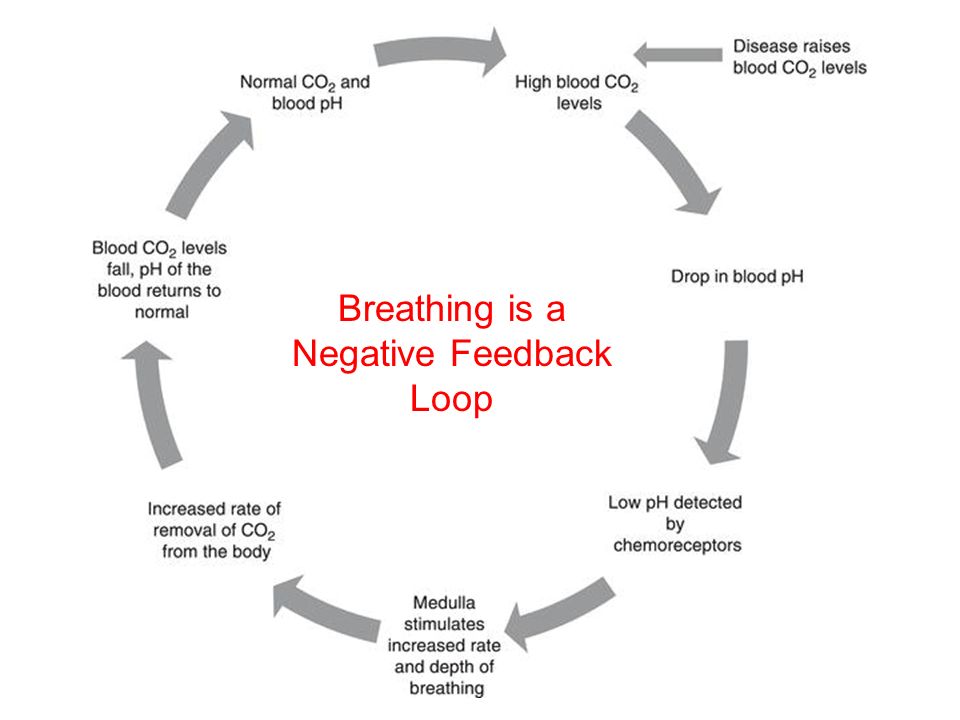 CO2 - Mechanism
Story not completed
What happens if CO2 levels decreases  significantly low
CO2 levels significantly low (hypo capnia)

Significant	decrease in PCO2

H+ ion concentration decreases significantly

No stimulation (inhibition) of chemo sensitive area

Little signals to DRG, PC (Inhibition of VRG)

Frequency of signals decreases

Rate and depth of respiration decreases (hypoventilation)
What happens if CO2 levels decreases  significantly low
Rate and depth of respiration decreases (hypoventilation)

Little amount of CO2 moves out

CO2 accumulates in the blood (PCO2 increases)

H+ ion concentration decreases

more signals to DRG, PC (Inhibition of VRG)

Frequency of signals increases to inspiratory muscles
Rate	and	depth	of	respiration	increases	and	normal  ventilation restored
Changes in O2 concentration
No direct effect on the respiratory center

Indirect effect through peripheral chemo receptors
Peripheral Chemoreceptors (PCR)
Peripheral chemoreceptors are neurovascular  structures situated in the carotid body and aortic  body.
Detects changes in the oxygen in the blood
Carotid and aortic	bodies
Carotid	bodies	are	located	at	the	bifurcation	of  common carotid artery
Carotid	bodies	nerve	supply-	glossopharyngeal  nerve
Aortic bodies are located in arch of aorta
Aortic bodies nerve supply – vagus nerve
Carotid and aortic	bodies
Blood supply to PCR
Receives blood through a minute artery directly from

adjacent arterial trunk

Blood flow is extreme ( 20 times the weight of bodies)

% of oxygen removed from flowing blood is virtually
zero
	They	are	always  venous blood
exposed	to	arterial	blood	not
PCR is composed of two types of cells

Type I cell or Glomus cell: They are in close  approximation to cuplike endings of afferent nerve fibers of  IX cranial nerve.

Type II cells or Glial or Supporting cells: These cells  surround 4-6 glomus cells. Function is protection and  support of glomus cells.
Mechanism of action of PCR
Reduction in the partial pressure of O2 is the most  potent stimulus for PCR
Decrease in the oxygen concentration below normal  (increased PCO2, H+ concentration to lesser  extent)
Increase in the firing of aortic and carotid bodies
Increase in the firing of Inspiratory centers
Increase in the motor signals to respiratory muscles
Increase in the ventilation
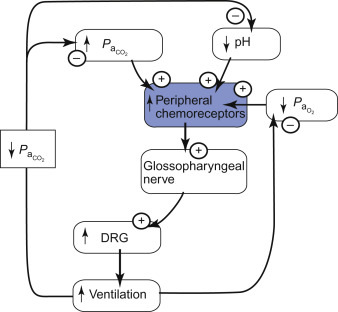 Mechanism of action of PCR
Glomus cells has oxygen sensitive K+ channels
When	Oxygen	concentration	decreases	below	normal,  K+ channels becomes inactive
Depolarization of cell
Opening of calcium channels and Influx of calcium
Release of neurotransmitters
Stimulation of nerve ending
Signals to respiratory centers
Increase in the ventilation
The inspiratory center is stimulated and there is  increase in the rate and depth of respiration. This  brings the blood Po2 normal.

In the absence of PCR, severe hypoxia depresses  respiration by a direct inhibitory action on  respiratory center (the direct effect of hypoxia on  respiratory center is depression).
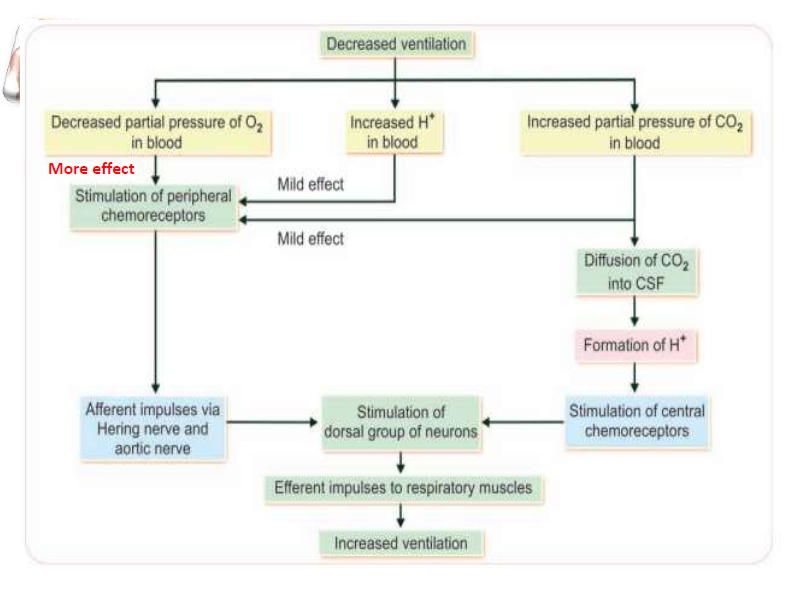 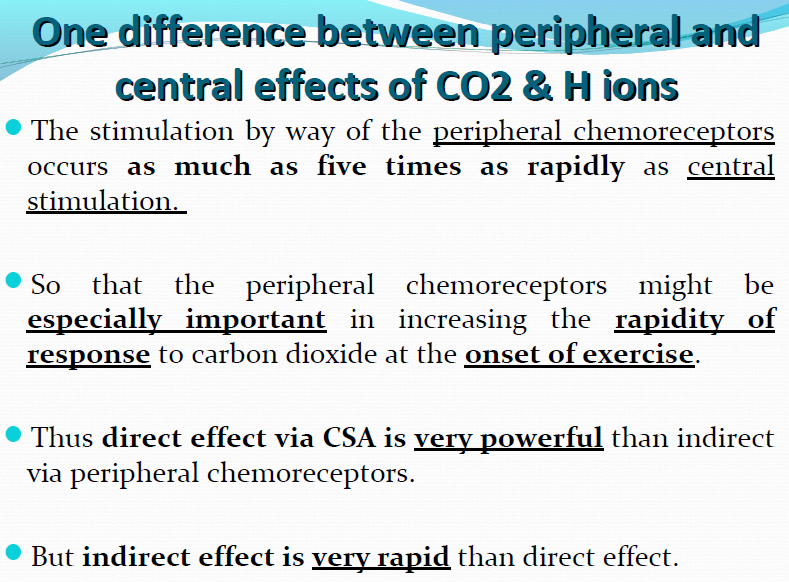 Central chemo receptors
Peripheral	chemo receptors
Located in chemo sensitive  area of medulla
Stimulated by increase in  the CO2 in the blood  (which increases H+ ion  concentration)
Slower response when  compared to PCR
Located in carotid and aortic  bodies
Decrease in the arterial  oxygen concentration is  primary stimulus and  increased CO2 and H+ also  stimulates but lesser extent
Response is 5 times fast than  CCR
Non- Chemical Control of Respiration
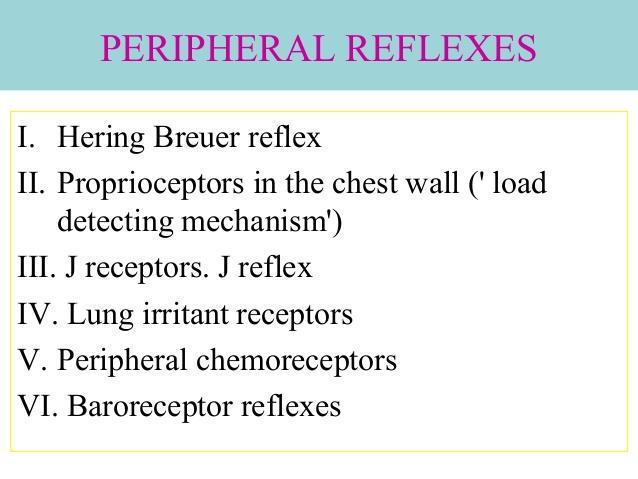 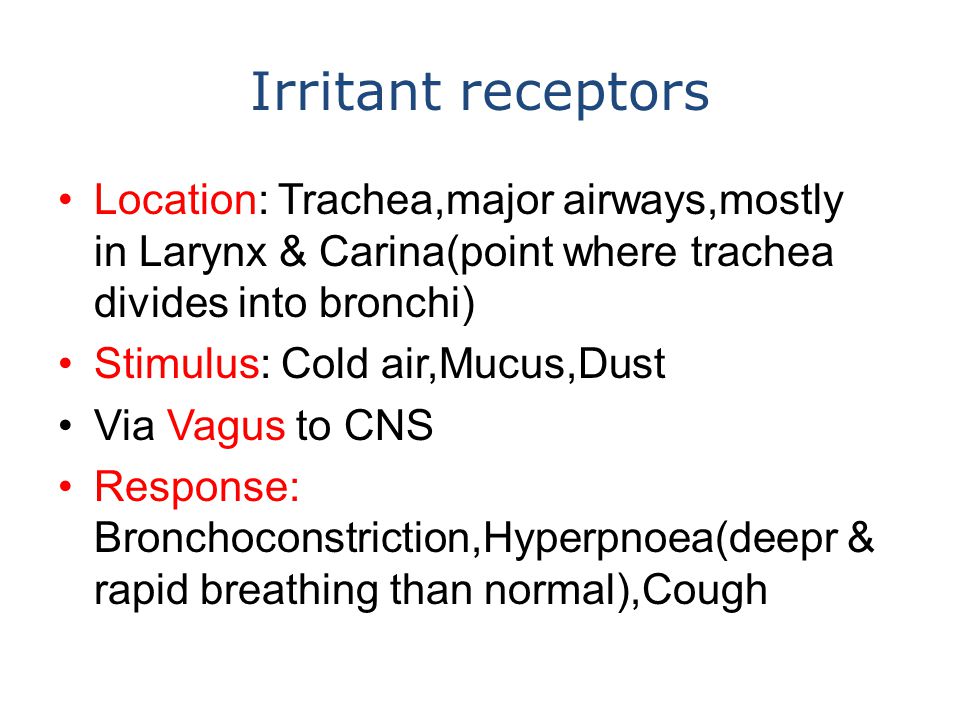 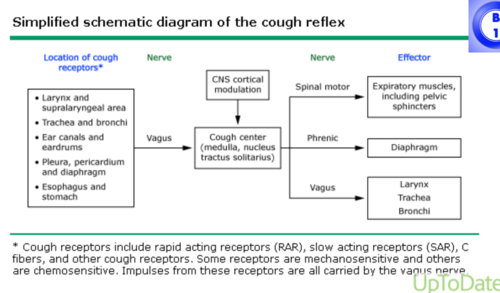 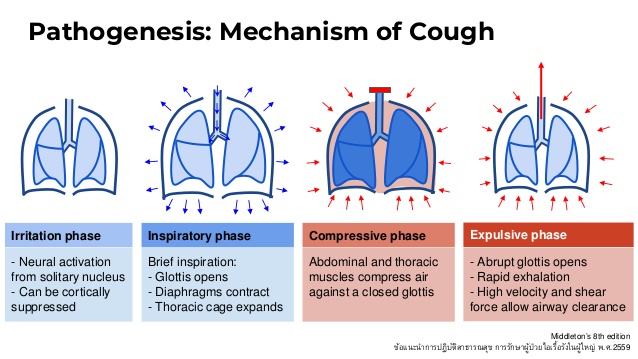 Central mechanisms regulating cough
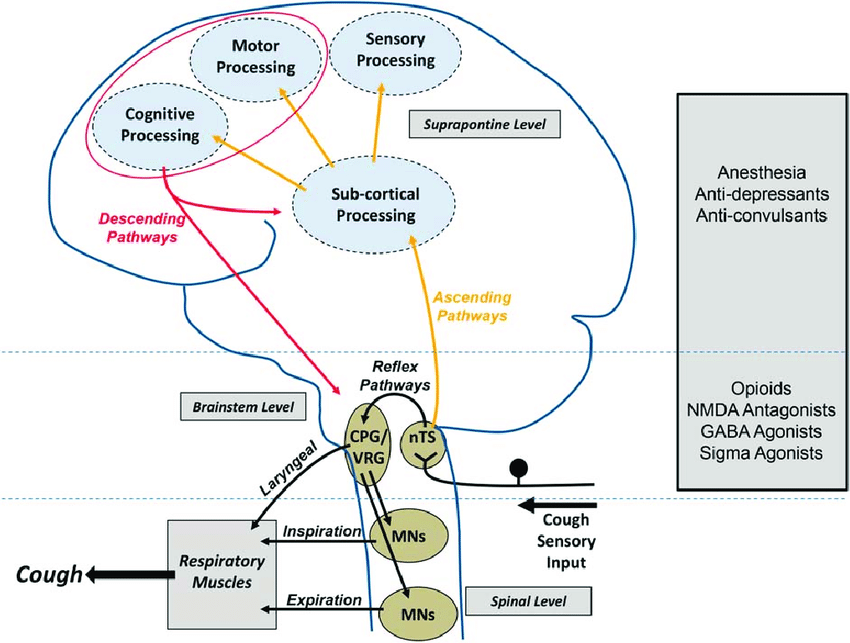 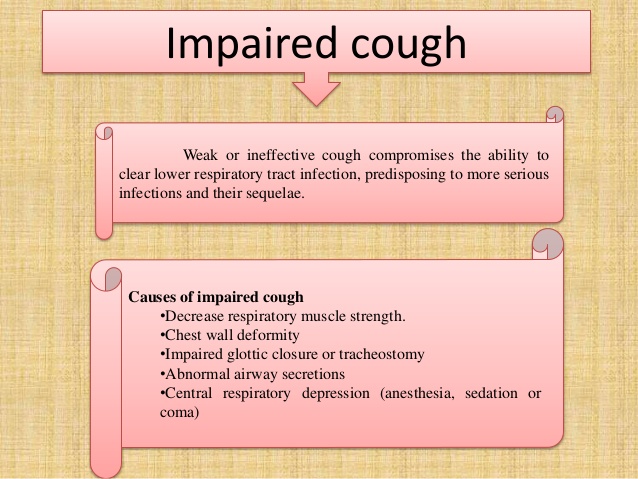 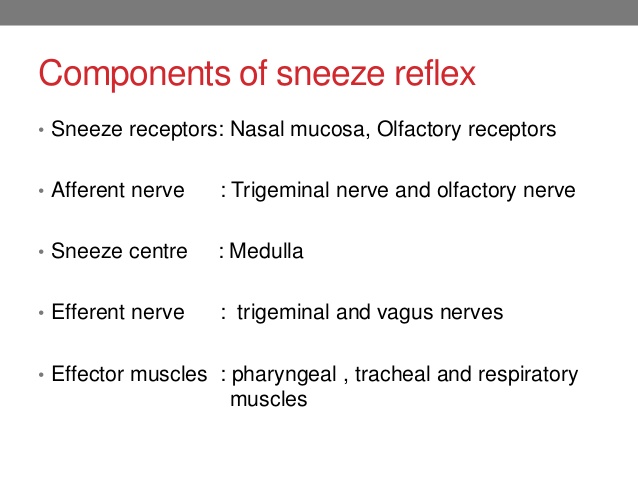 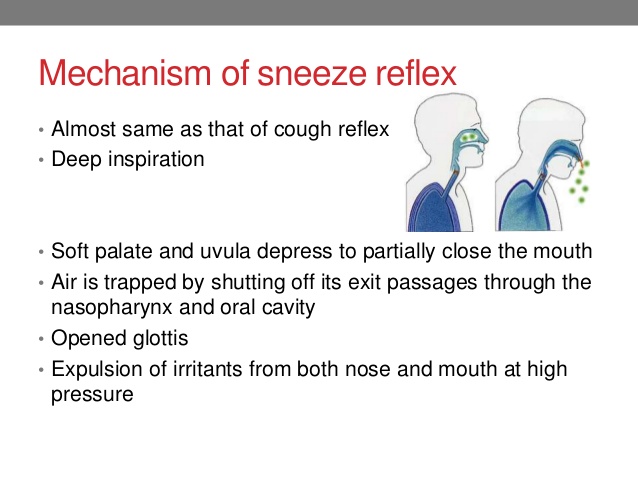 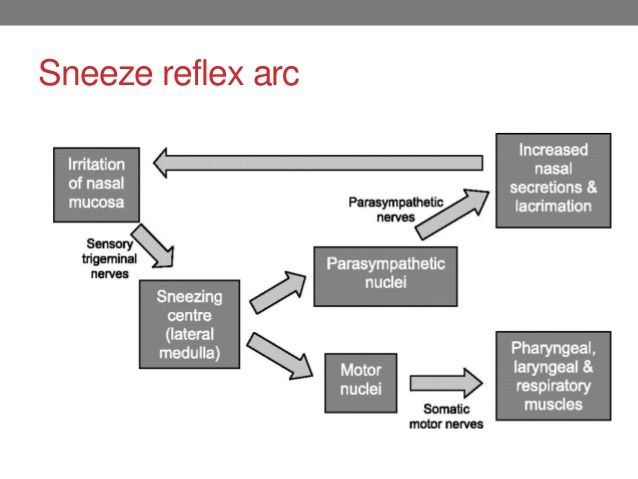 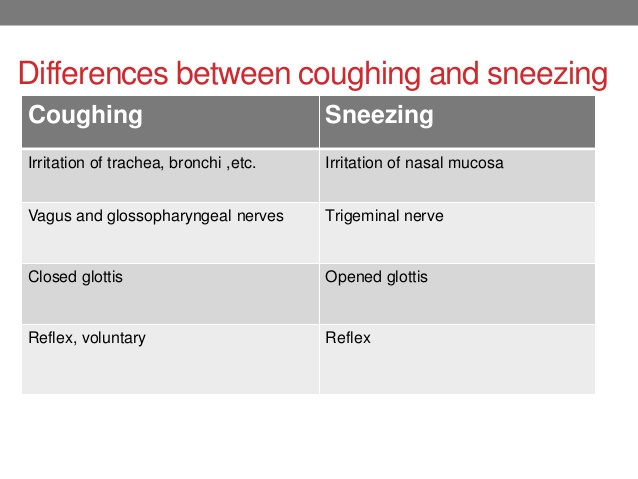 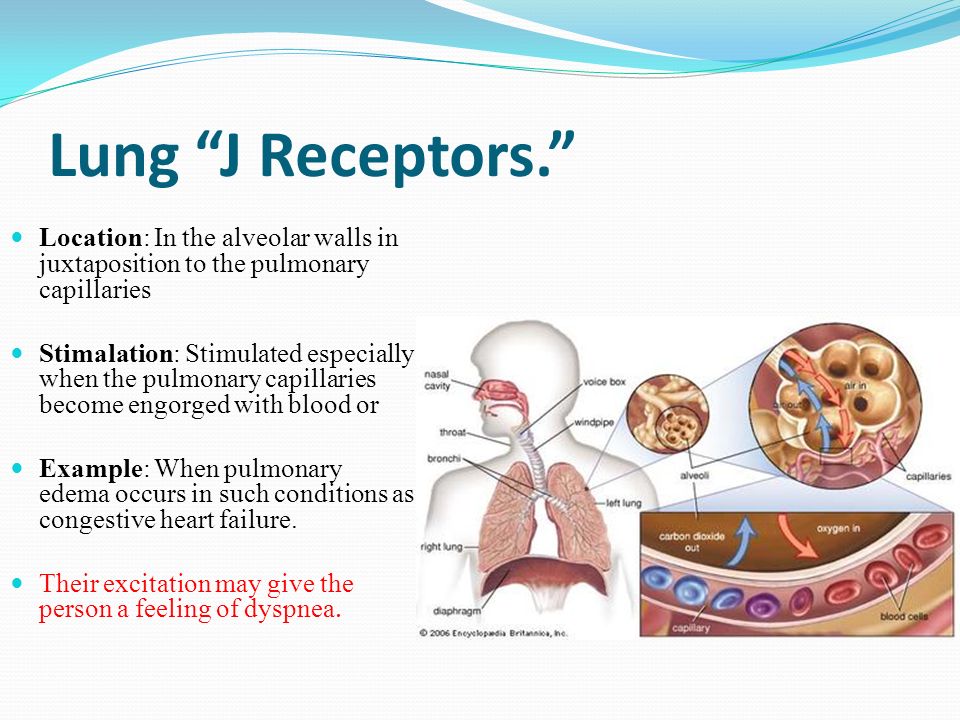 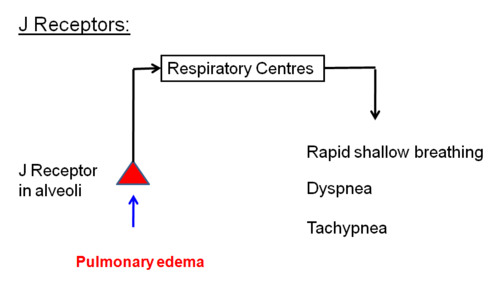 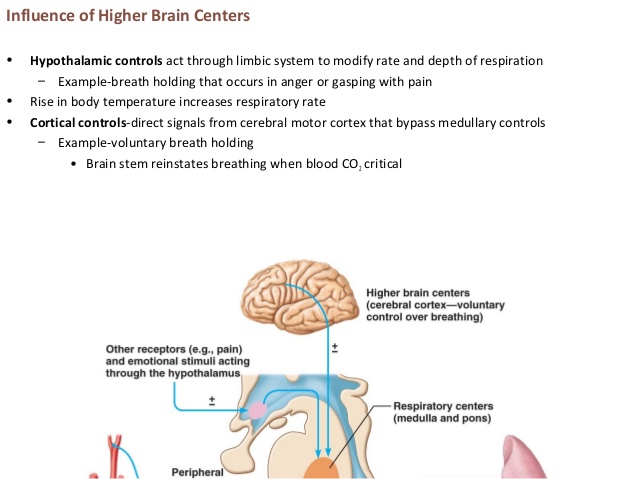 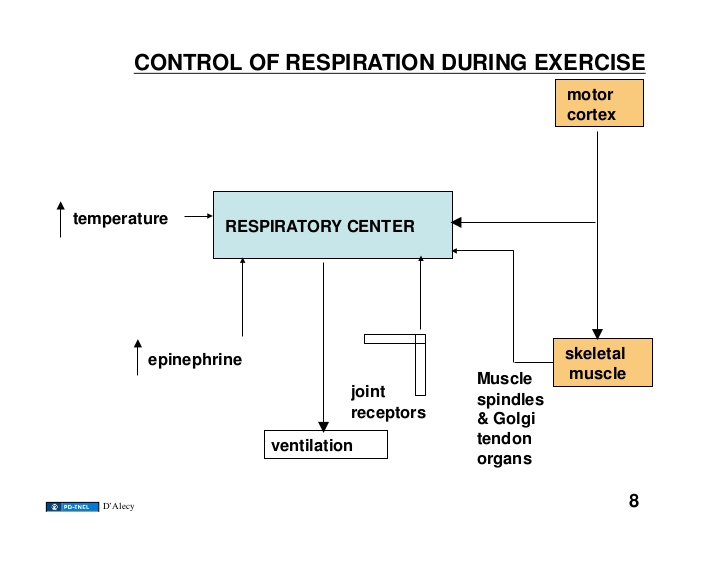 Effect of muscular exercise on breathing
During muscular exercise:
-The O2 consumption increase from 250 ml/min to 4000 ml/min.
-The Co2 removed increases from 200 ml/min to 8000 ml/min.
This change is proportional to the severity of exercise by the following mechanisms:
1) Acceleration of respiration:
This increases the pulmonary ventilation from 8L/min at rest to more than 100 L/min with exercise. This occurs due to stimulation of respiratory centre via:
(a)At start of exercise (Neural control): (lead to increase depth more than rate of respiration).
-Impulses from cerebral cortex and hypothalamus to respiratory centre as in emotional stress.
-Afferent stimulatory impulses from proprioceptors in joints and muscles  stimulation of RC.
(b)During exercise (Humoral control): (lead to increase rate of respiration)
-Decreased O2  stimulation of respiration via peripheral chemo-receptors.
-Increased CO2 and H+  stimulation of central chemoreceptors.
-Increase temperature of blood stimulate the respiratory centre directly and indirectly via hypothalamus.
 - This humoral control is slow mechanism and effective in sever exercise.
45
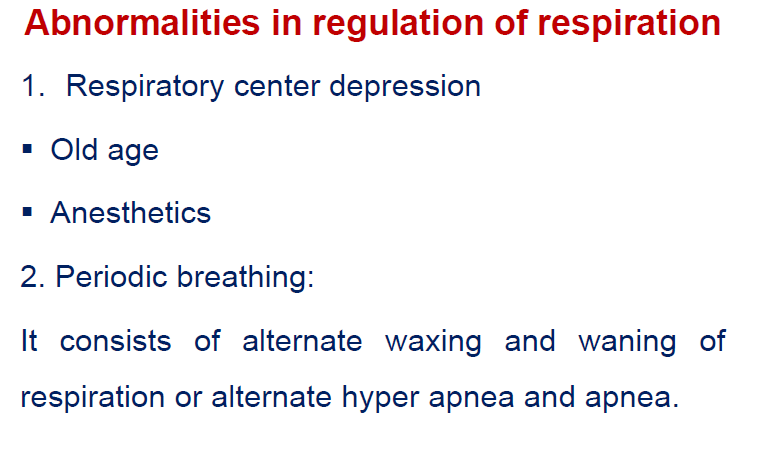 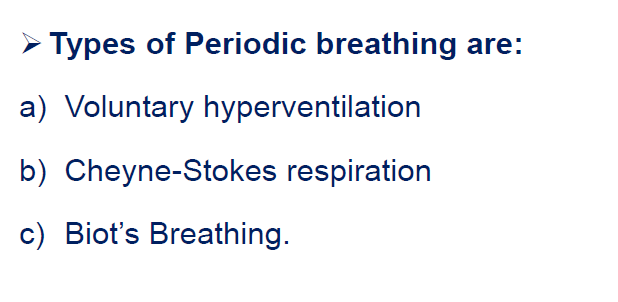 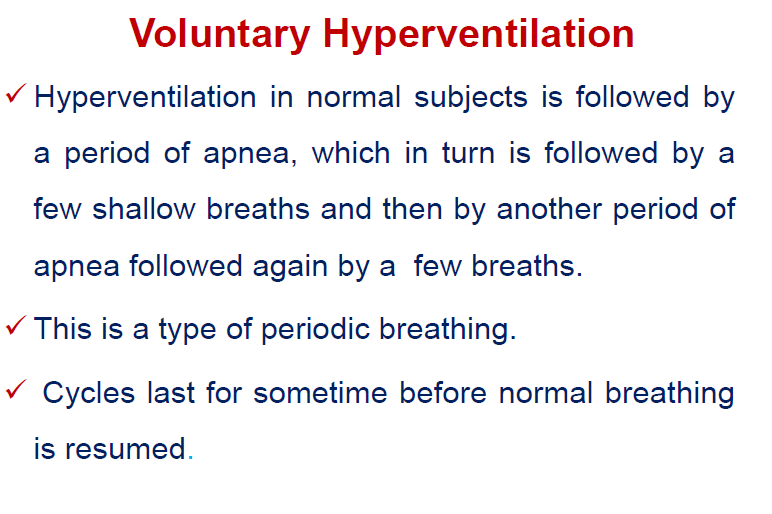 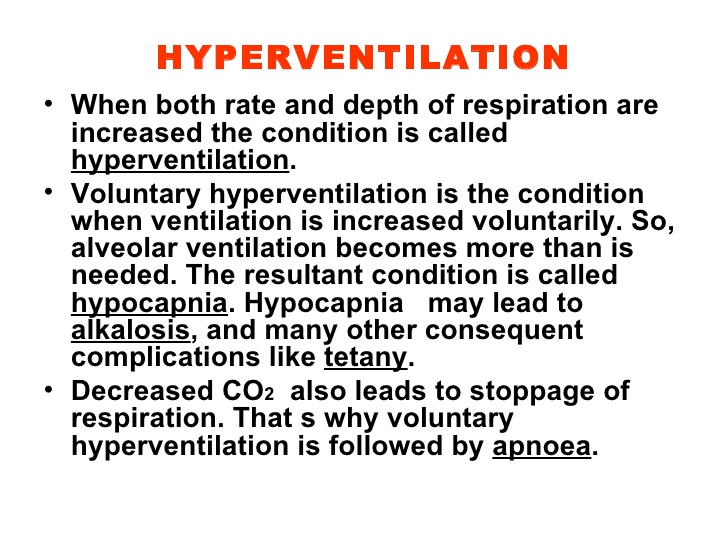 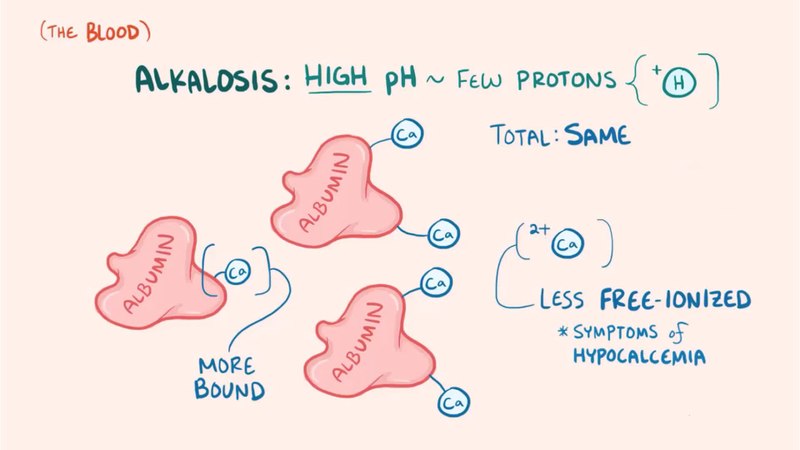 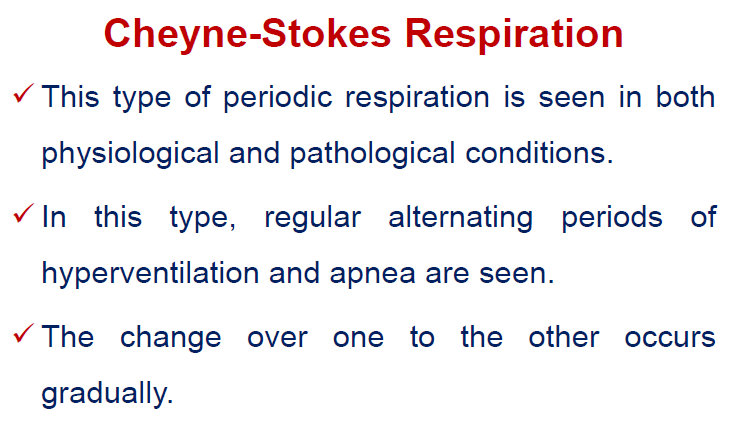 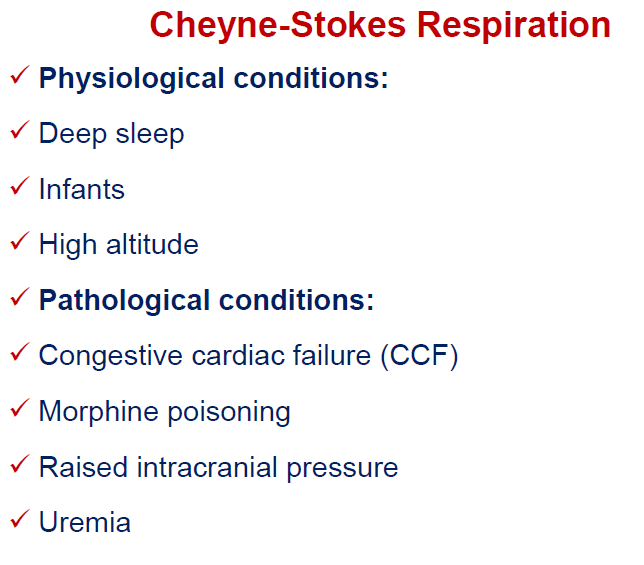 In	cardiac	failure	(LVF)-	Slow	blood
flow-	so
delayed gas transport from lungs to brain.
Pulmonary	congestion	delays the	gas
Exchange
Hypoxia
stimulates resp center
increase ventilation
washout of co2 and more o2
due to sluggish blood flow blood with low co2  takes more time to reach brain resp centers so
apnea.
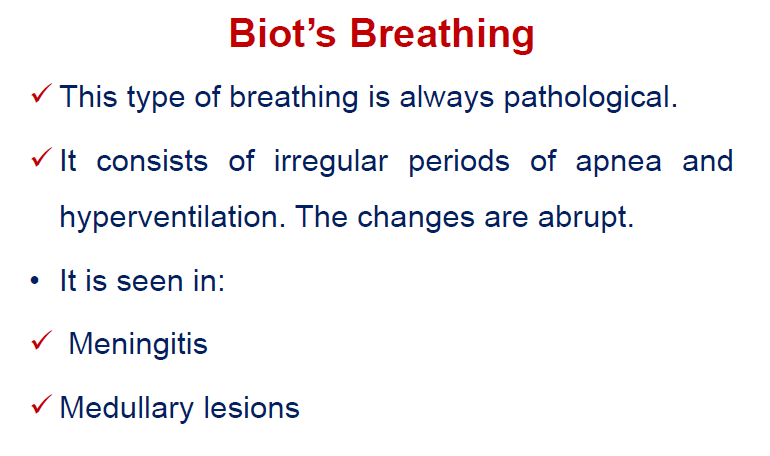 Kussumaul’s breathing
Seen in metabolic acidosis
Rapid and deep breathing without uneasiness.

Acidosis – ↑ H ions conc- ↑ stimulation
Alkalosis- ↓ H ions conc-↓ stimulation

metabolic acidosis seen in diabetes, renal failure, severe  muscular exercise, starvation etc more H ions and less  HCO3 in blood which stimulate respiration  (Kussumaul's breathing)

which reduces co2 which leads to compensatory fall in  blood H ion conc.
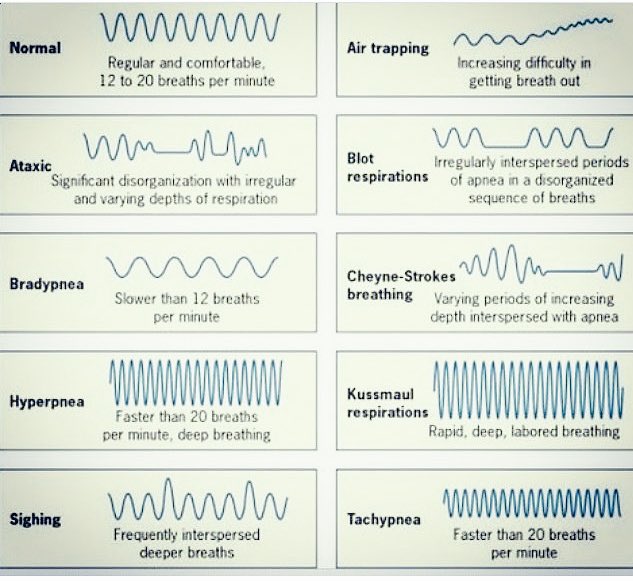 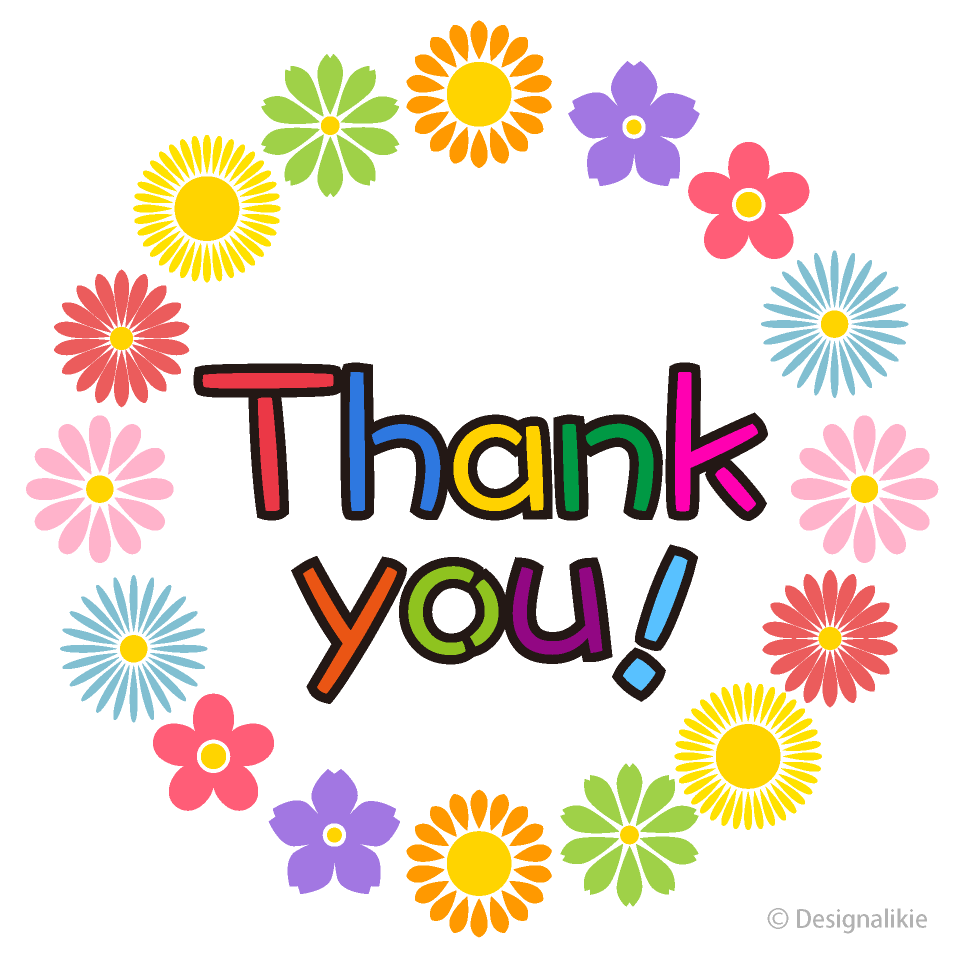